ΔΟΜΗ ΤΗΣ ΥΛΗΣ
Κίνδυνοι για την υγεία από την έκθεση σε ιονίζουσα ακτινοβολία
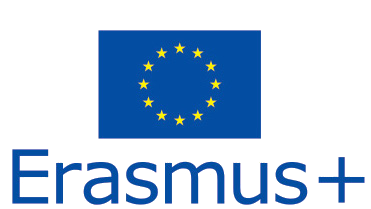 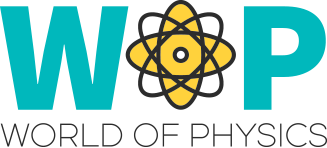 Εισαγωγή
Μύθοι που δημιουργούνται από την κινηματογραφική βιομηχανία
Ο Spider Man, ο Hulk, τα χελωνονιντζάκια
Ραδιενεργό υλικό λάμπει
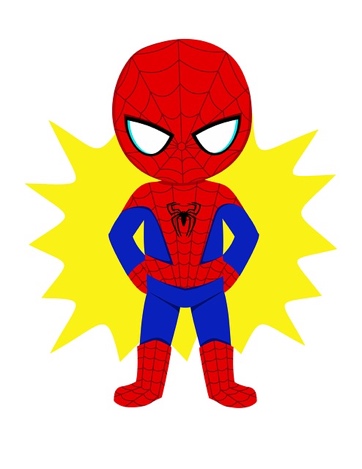 Ανεπιθύμητες ενέργειες
Καρκίνος
Γενετικές ανωμαλίες
Καταρράκτης
Περιορισμός της διάρκειας ζωής
Εάν τα όργανα αναπαραγωγής εκθέτονται σε ακτινοβολία:
Γενετικές μεταλλάξεις μπορεί να εμφανιστούν σε κύτταρα σπέρματος ή στα ωάρια
Αποτελέσματα από έκθεση σε ιονίζουσα ακτινοβολία
Γενετικές επιδράσεις (σε μελλοντικές γενιές)
Αναιμία
Επιληψία
Διαβήτης
Άσθμα




Ποσοστό φυσικής γενετικής μετάλλαξης (Η.Π.Α.) - 10,5%
Δεν παρατηρήθηκαν γενετικές επιδράσεις στον άνθρωπο
Ποια επαγγέλματα διατρέχουν κίνδυνο;
Υγεία / Ιατρική
Ογκολογία
Ακτινοθεραπεία
Οδοντιατρική
Ερευνητές
Μεταλλωρύχοι 
Ουράνιο, φωσφορικό, κ.λπ.
Οι υπάλληλοι των πυρηνικών σταθμών
Συμπτώματα έκθεσης
Οι υψηλές δόσεις ακτινοβολίας προκαλούν βραχυπρόθεσμα συμπτώματα που εμφανίζονται μέσα σε ώρες, ημέρες ή εβδομάδες. Είναι γνωστό ως σύνδρομο οξείας ακτινοβολίας
Τα αρχικά συμπτώματα: ναυτία, εμετός, και αδιαθεσία.
Μετά από λανθάνουσα περίοδο: λοιμώξεις, πυρετός, αιμορραγία, απώλεια μαλλιών, διάρροια, απώλεια σωματικού υγρού, επιδράσεις στο ΚΝΣ.
υψηλότερη έκθεση ακτινοβολίας οδηγεί σε θάνατο.
Χαμηλές δόσεις - ο κίνδυνος είναι ανάλογος προς τη δόση, αλλά υπάρχει διαφωνία ή αβεβαιότητα σχετικά με τις ακριβείς απαντήσεις.
Ζημιά από την ακτινοβολία
Όταν ακτινοβολία χτυπά ένα κύτταρο
Μπορεί να περάσει από το κύτταρο χωρίς να προκαλέσει ζημιά
Μπορεί να προκαλέσει ζημιά στο κύτταρο, αλλά το κύτταρο να επιδιορθώσει εν μέρει τη ζημιά
Μπορεί να προκαλέσει ζημιά στο κύτταρο έτσι ώστε να μην μπορεί να αποκαταστηθεί, και να αναπαράγει σε κατεστραμμένη μορφή για μια περίοδο ετών
Μπορεί να σκοτώσει το κύτταρο
Παράγοντες Προσδιορισμού Ζημιών
Ποσότητα απορροφημένης/διεισδυτικής ακτινοβολίας
Η έκταση της περιοχής του σώματος που εκτιθείτε 
Ενέργεια της ακτινοβολίας
Συγκεκριμένος ιονισμός που σχετίζεται με την ακτινοβολία (πώς βλάπτει/τι στοχεύει)
Σημαντικοί Παράγοντες
Εάν η ραδιενεργός πηγή είναι εκτός του σώματος, οι στρατηγικές ελέγχου περιλαμβάνουν 1) απόσταση, 2) χρόνο και 3) θωράκιση.
Εάν η ραδιενεργός πηγή βρίσκεται μέσα στο σώμα, ο κίνδυνος είναι ο τύπος ακτινοβολίας, η ενέργεια, η ημιζωή, η ραδιοευαισθησία των ιστών κλπ. Και οι στρατηγικές ελέγχου πρέπει να περιλαμβάνουν όλα όσα γνωρίζουμε για τον έλεγχο των κινδύνων.